Муниципальное бюджетное учреждение дополнительного образования города Иркутска«Дом детского творчества №3"
Выступающие:
Игнатьева Елена Александровна, методист 
Седых Надежда Олеговна, ПДО
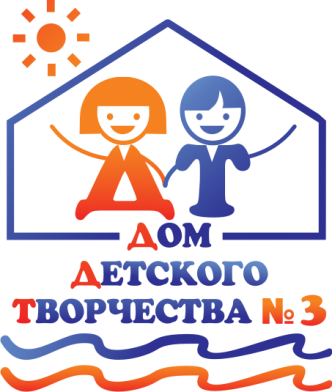 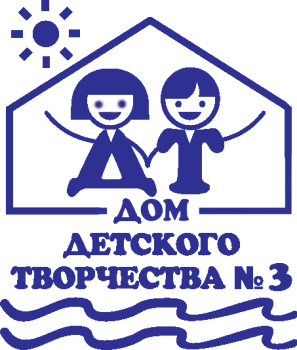 Муниципальное бюджетное учреждение дополнительного образования города Иркутска«Дом детского творчества №3"
«Индивидуальный методический маршрут педагога. Основа профессионального развития или рутина для современного педагога дополнительного образования» 
29 января 2021г
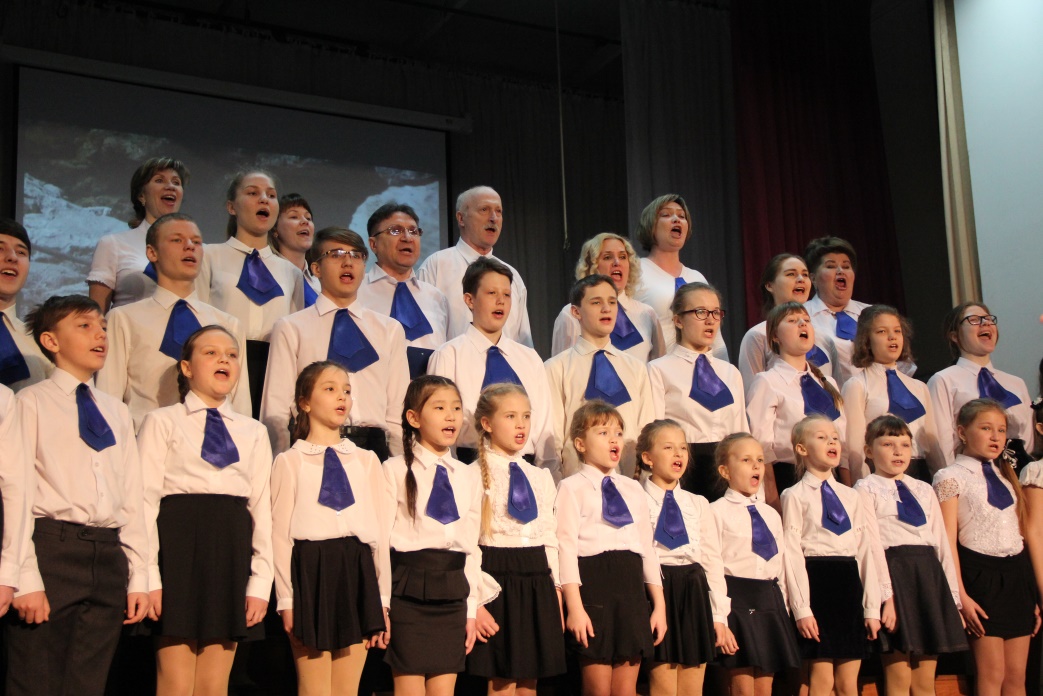 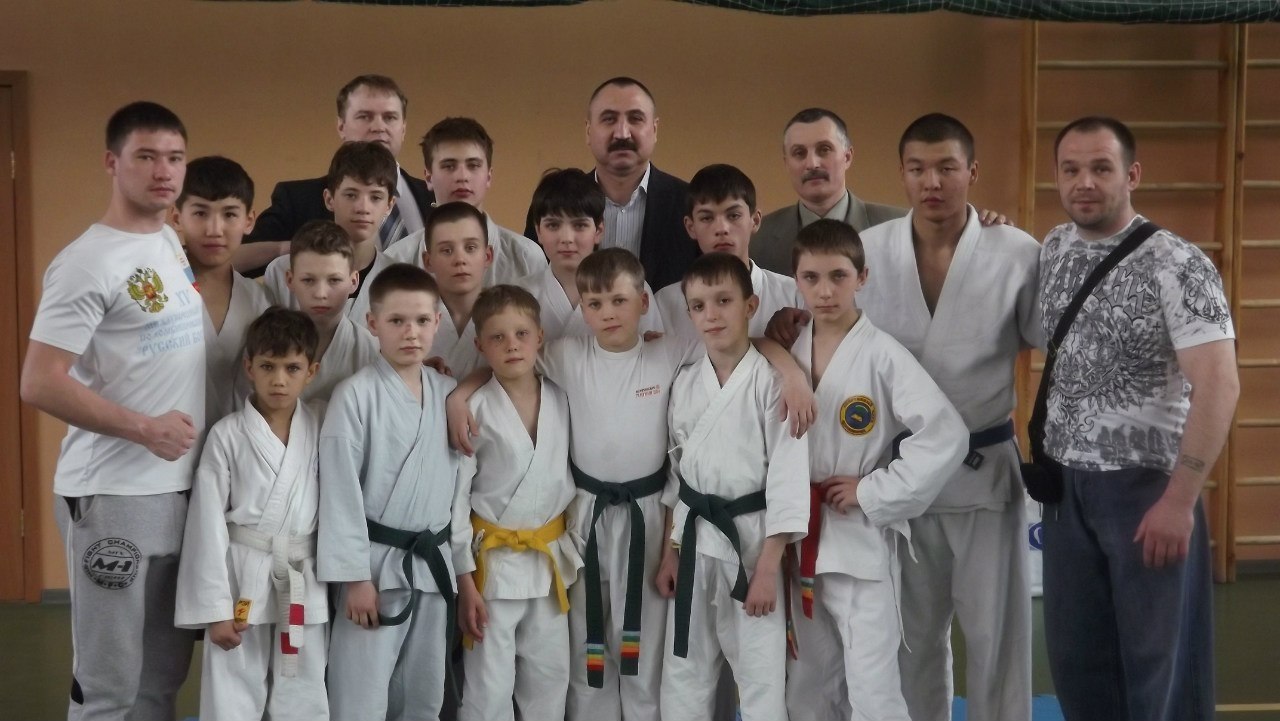 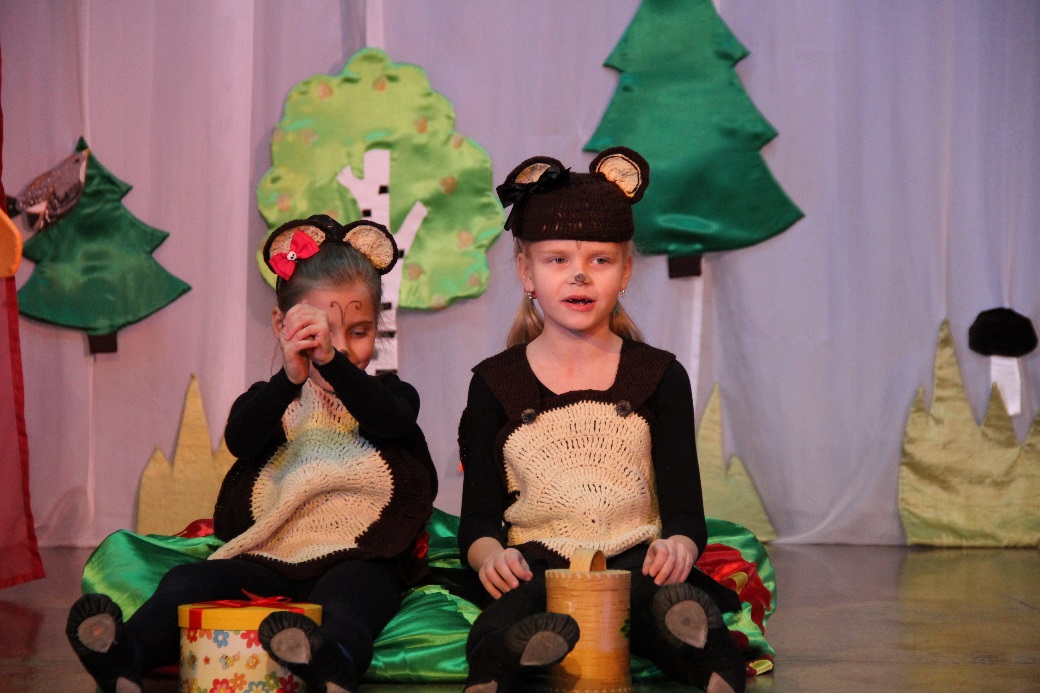 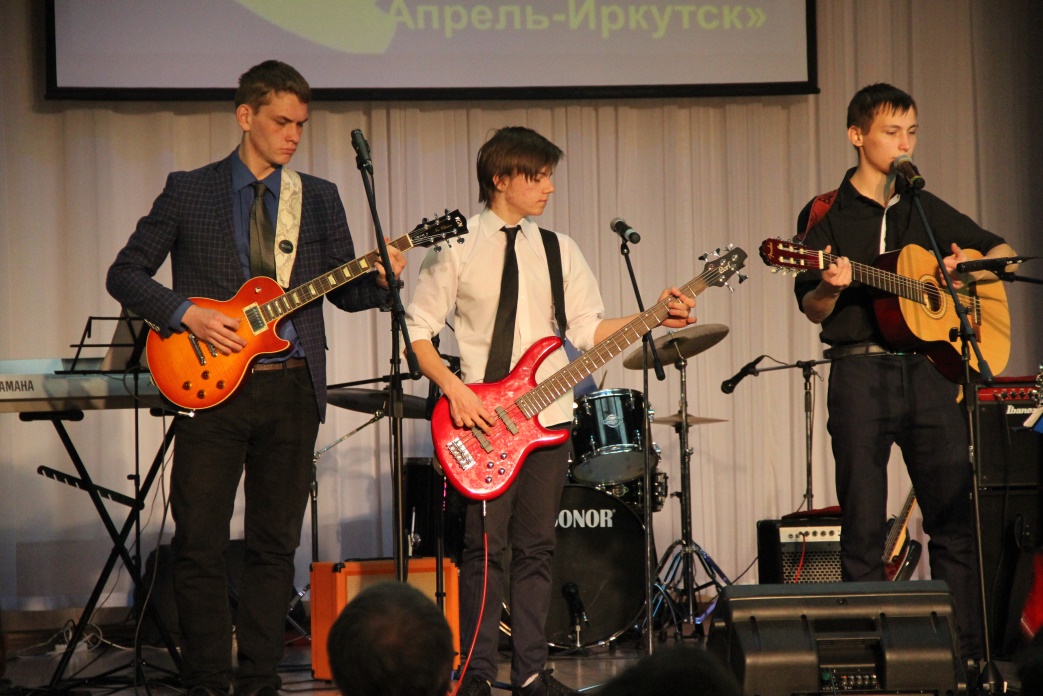 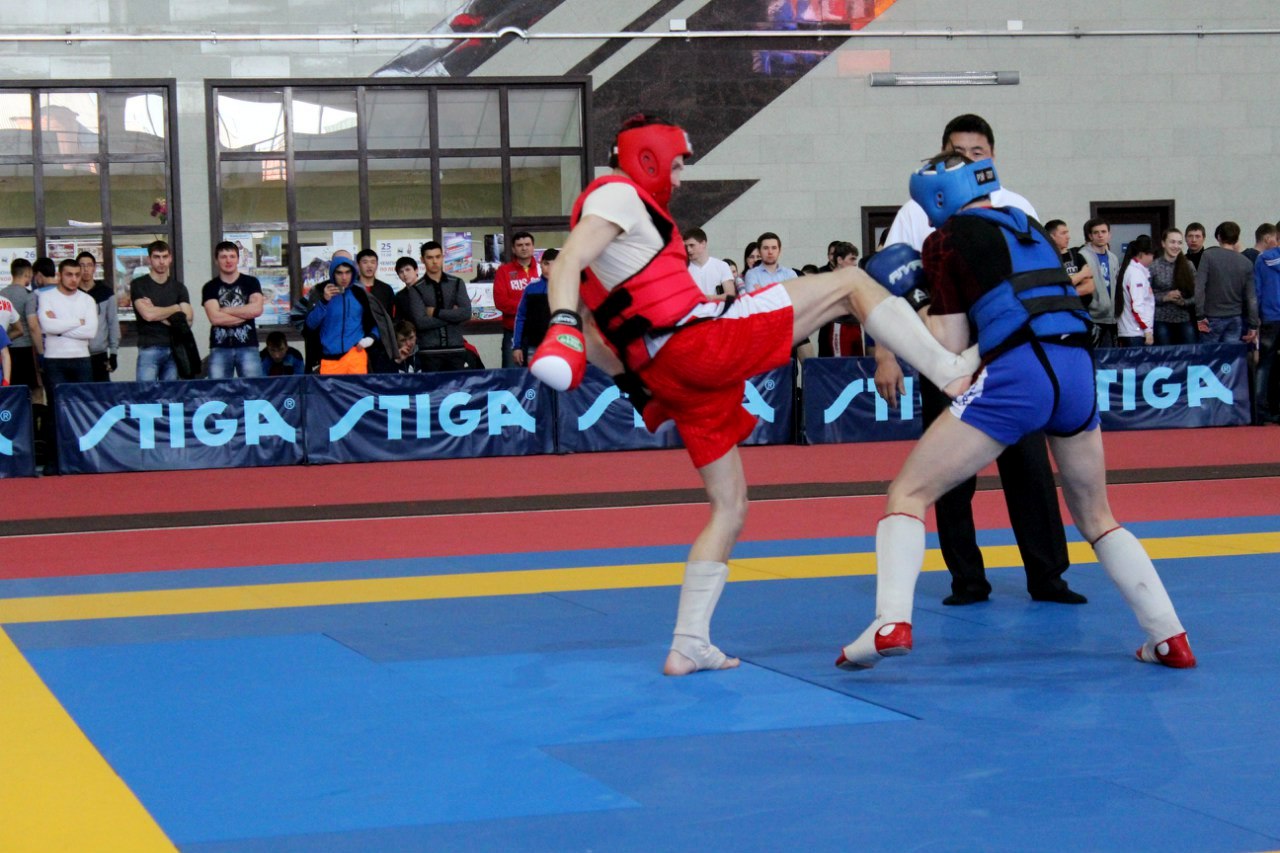 ПЕДАГОГИЧЕСКИЕ КАДРЫ
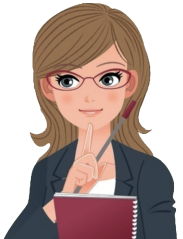 Седых Надежда Олеговна,педагог дополнительного образования, первой квалификационной категории, стаж работы педагогом дополнительного образования 3 года.«Опыт работы по самообразованию»
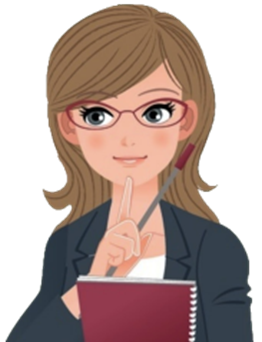 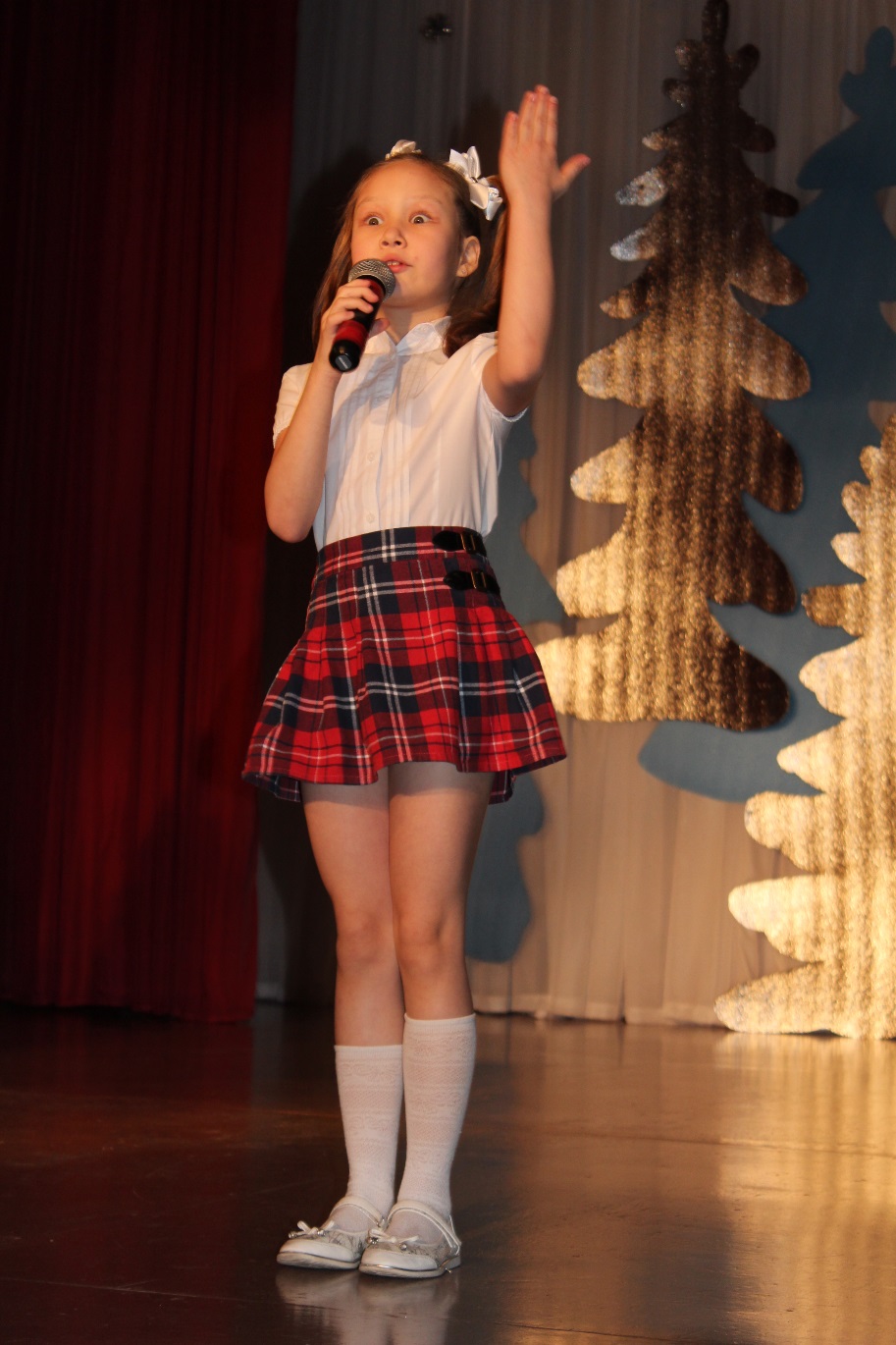 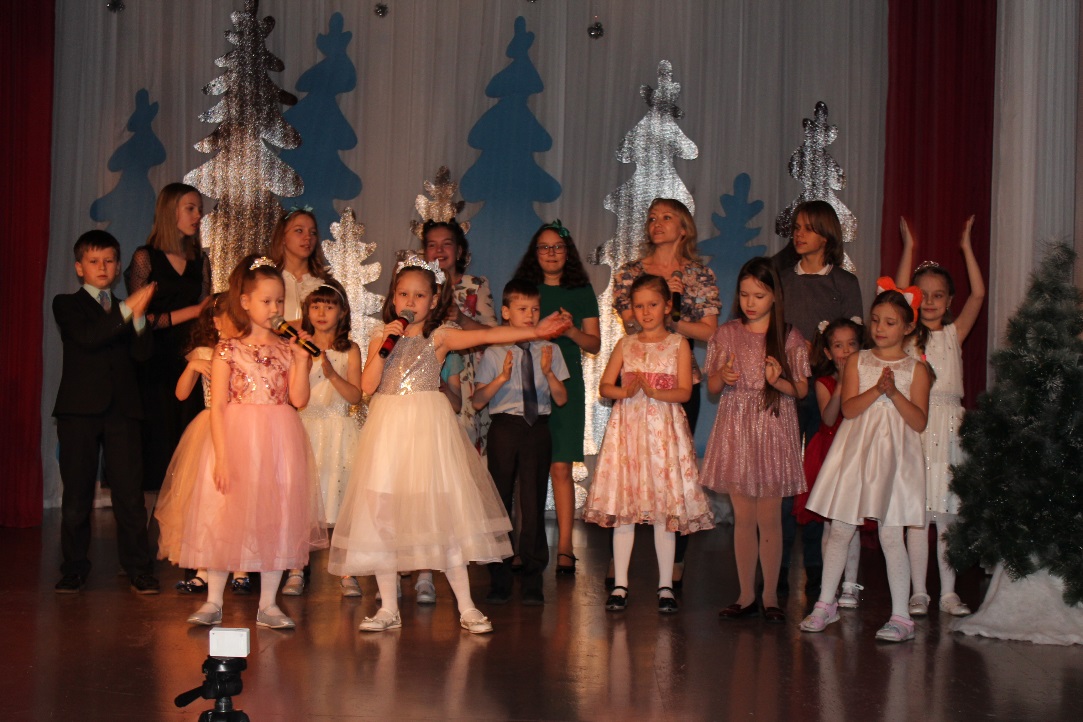 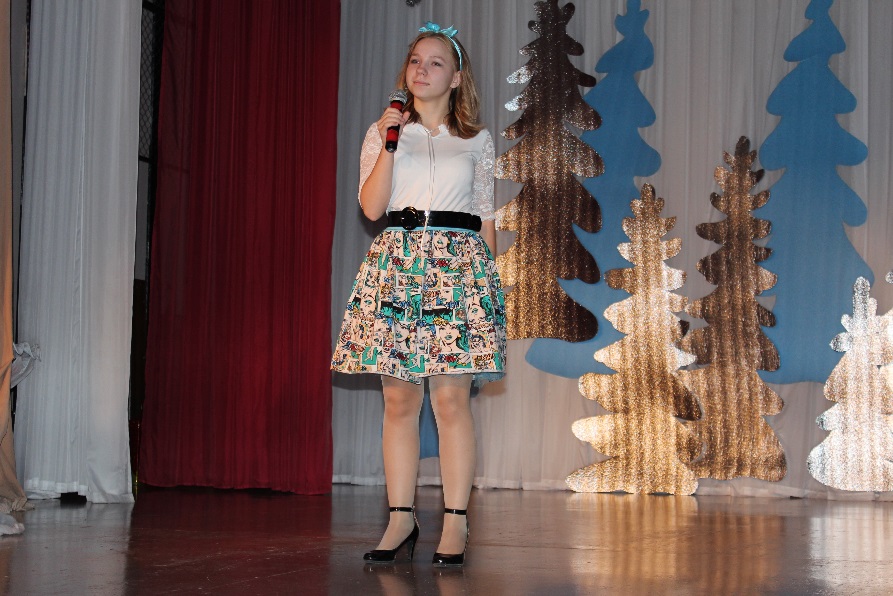 Индивидуальный методический маршрут педагога.Самообразование педагога.                                   Суть самообразования заключается в овладении техникой и культурой умственного труда, умении преодолевать проблемы, самостоятельно работать не только над личностным самосовершенствованием, но и профессиональным.
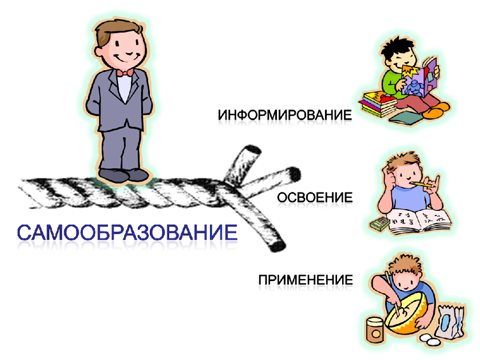 Выбор темы:
1.Оценка своих профессиональных навыков и компетенций

что я делаю отлично и могу поделиться опытом
что я делаю хорошо
что я хотел бы узнать 
или научиться делать
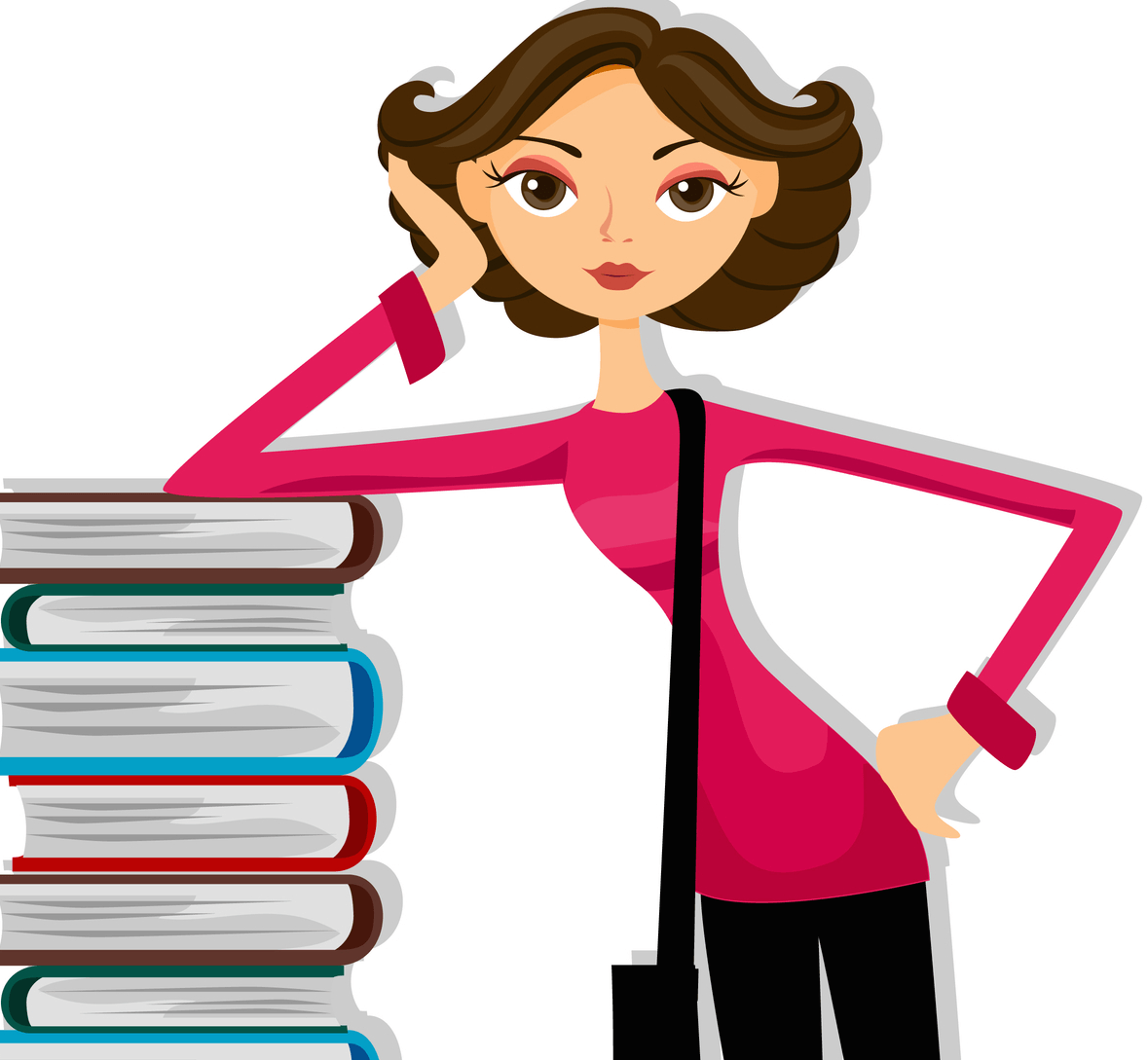 2. Актуальность
Ответ на вопрос
Почему я решил изучать эту тему?
Важность темы для Вас…
Часто на этом этапе становиться актуальным корректировка или конкретизация темы
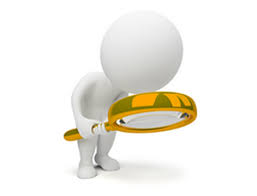 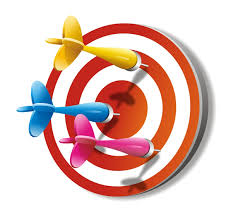 3. Цель и задачи
Постановка цели
Цель должна быть конкретной и достижимой за короткий промежуток времени!
Планирование задач:
Теоретическая задача ИЗУЧИТЬ
Методическая задача РАЗРАБОТАТЬ
Практическая задача ОРГАНИЗОВАТЬ
4. Планируемые результаты
Буду знать…
Разработаю…
Организую…
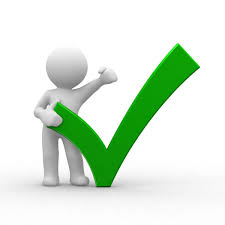 Построение индивидуального методического маршрута
Построение индивидуального методического маршрута
Построение индивидуального методического маршрута
Построение индивидуального методического маршрута
Творческий отчет педагога дополнительного образования
Защита выбранной темы, представление всех результатов педагогом в удобном для него формате (презентации, доклады).
Позволяет педагогу проанализировать, сделать выводы и наметить дальнейшую методическую траекторию для себя!
Проведение очных отчетов в организации позволяет развивать умения педагогов обобщать и транслировать свой практический опыт!
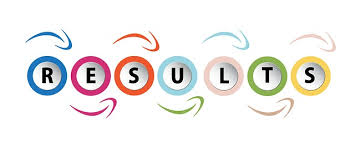 При помощи такого шаблона можно создавать различные индивидуальные методические траектории как для педагогов стажистов так и для молодых специалистов.
Педагог учиться планированию, цели полаганию.
Педагог ориентирован на непрерывное повышение своего профессионального уровня.
Развитие профессионализма
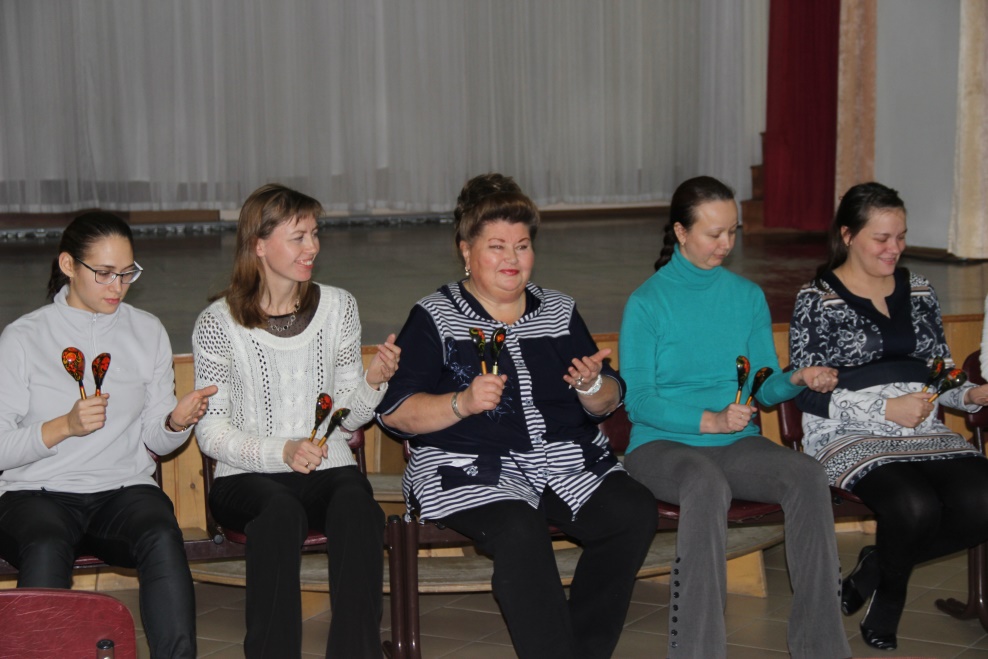 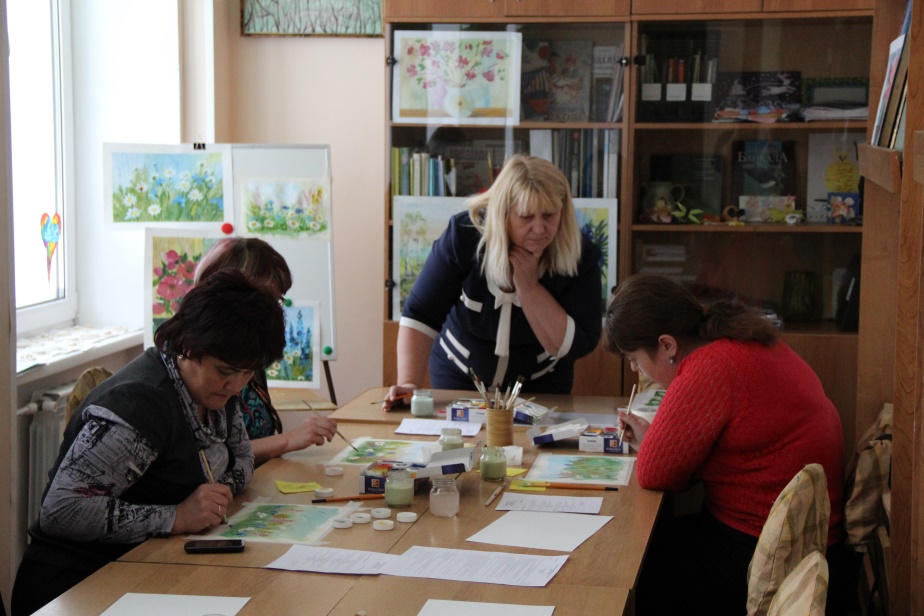 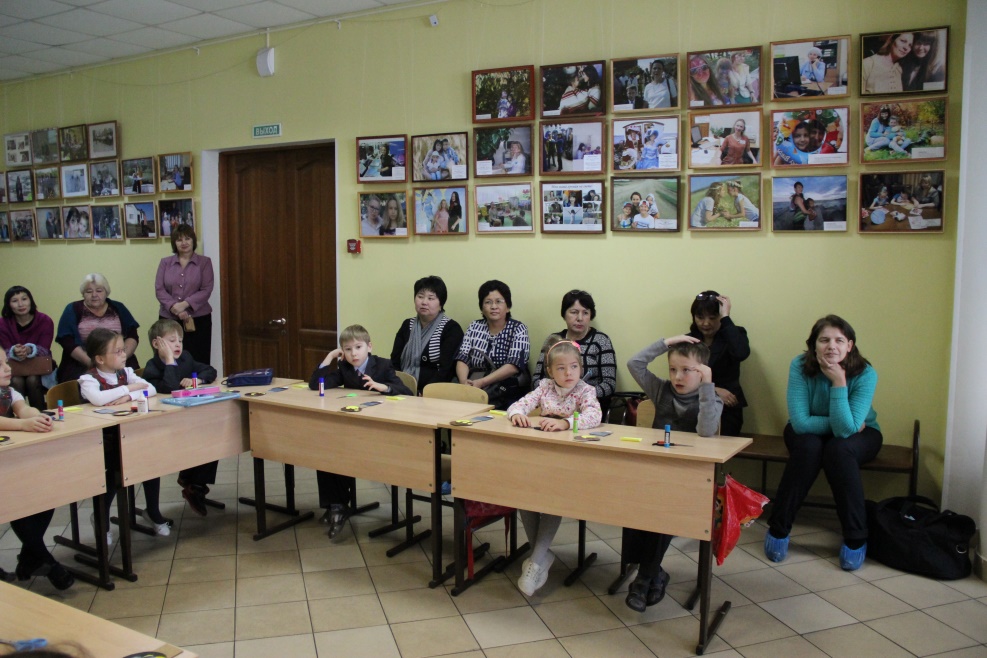 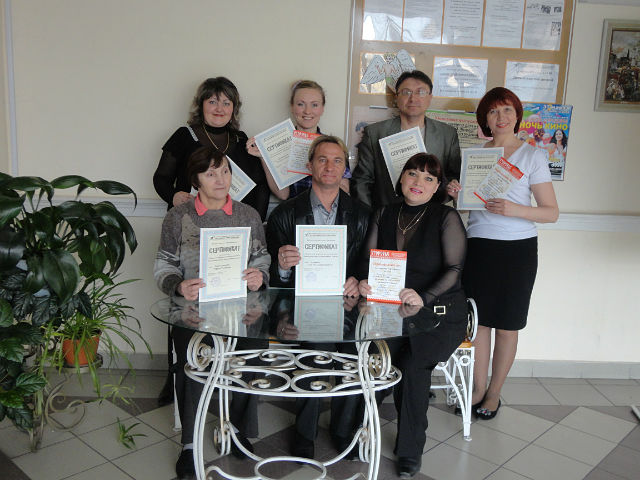 Результат
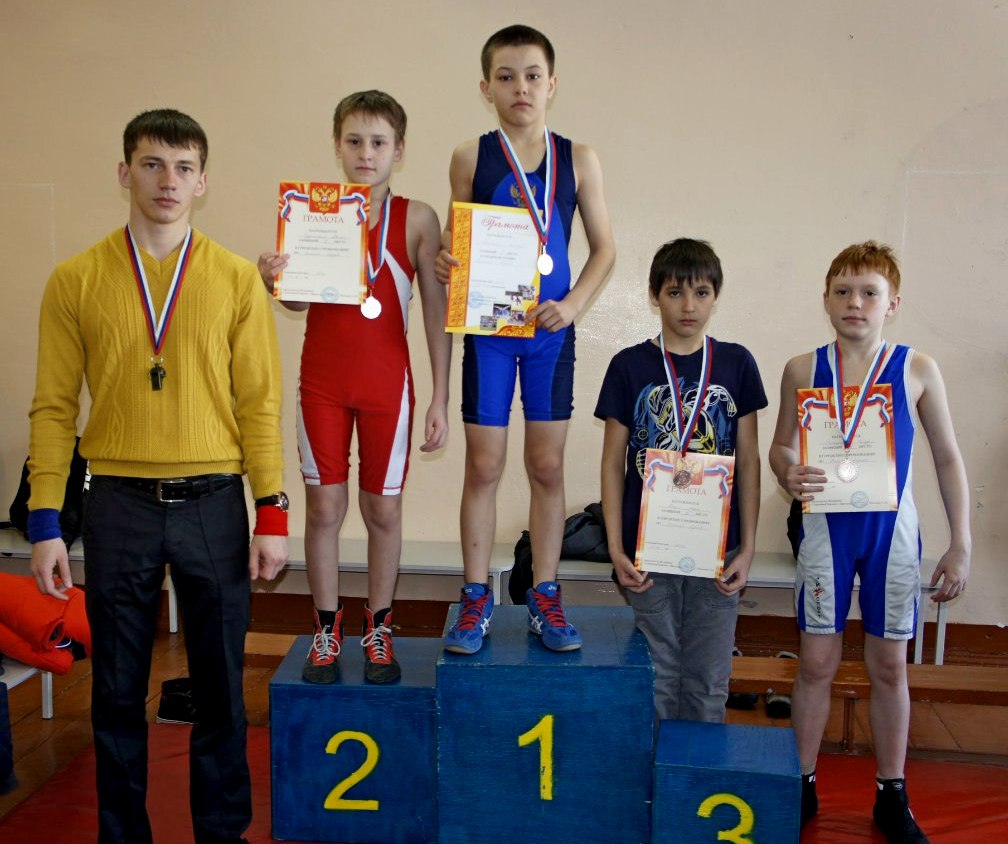 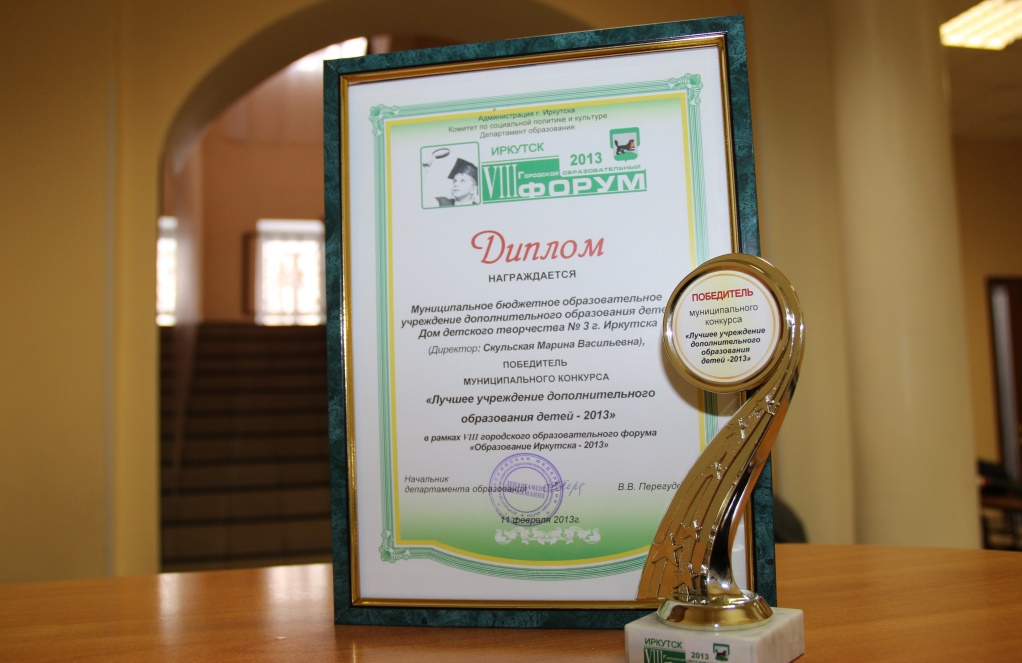 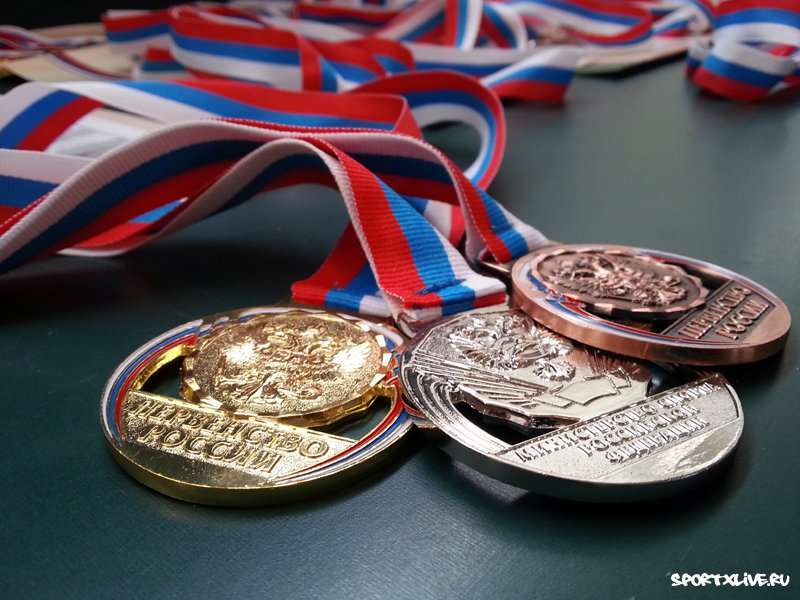 Спасибо за внимание!
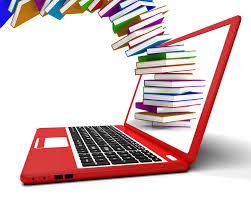